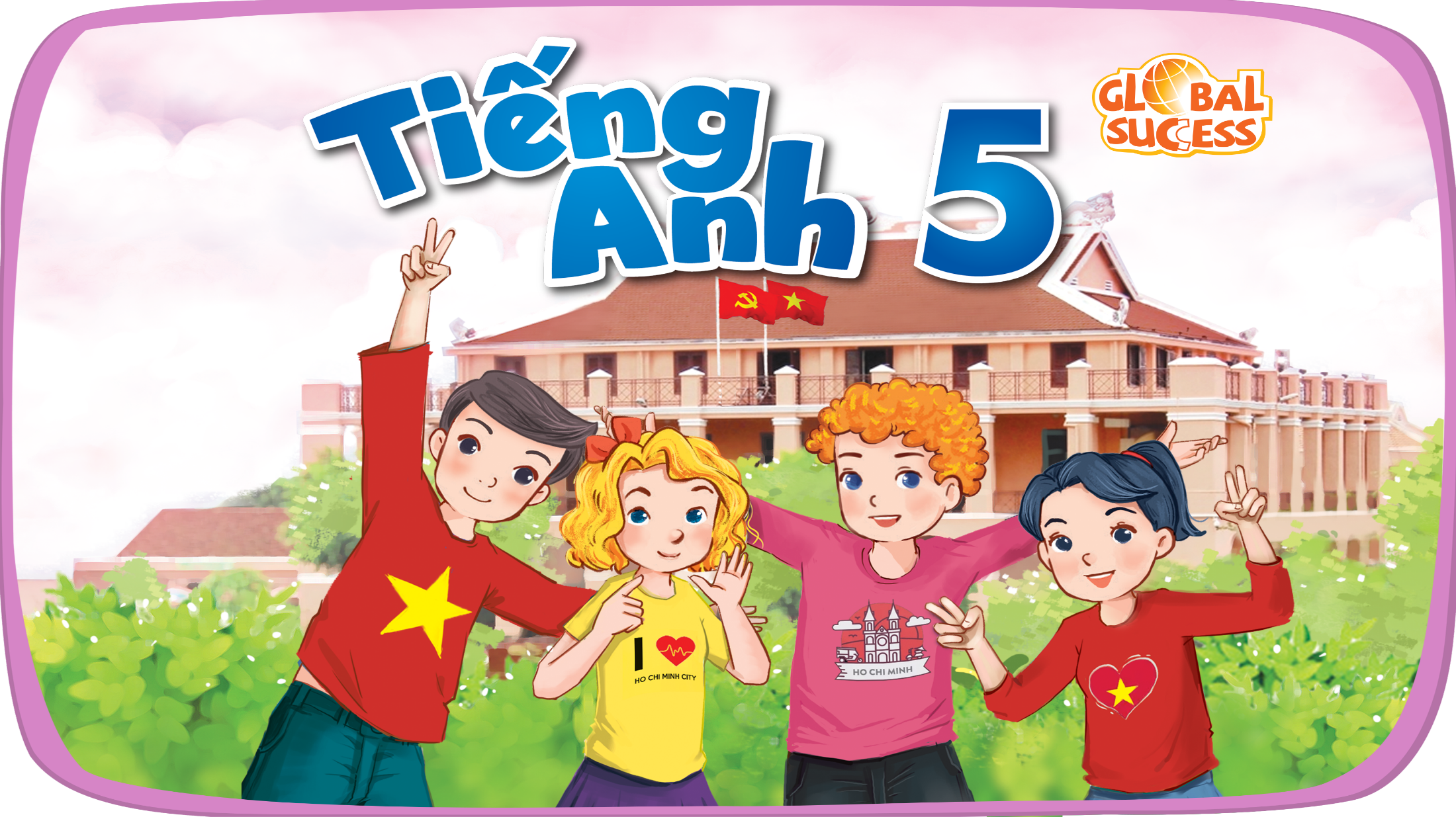 Unit 1. All about me!
Lesson 3 - Period 5
Table of contents
01
Warm-up and review
02
Listen and repeat.
03
Circle, listen and check.
04
Let’s chant.
05
Fun corner and wrap-up
01
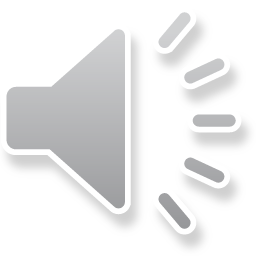 Warm-up and review
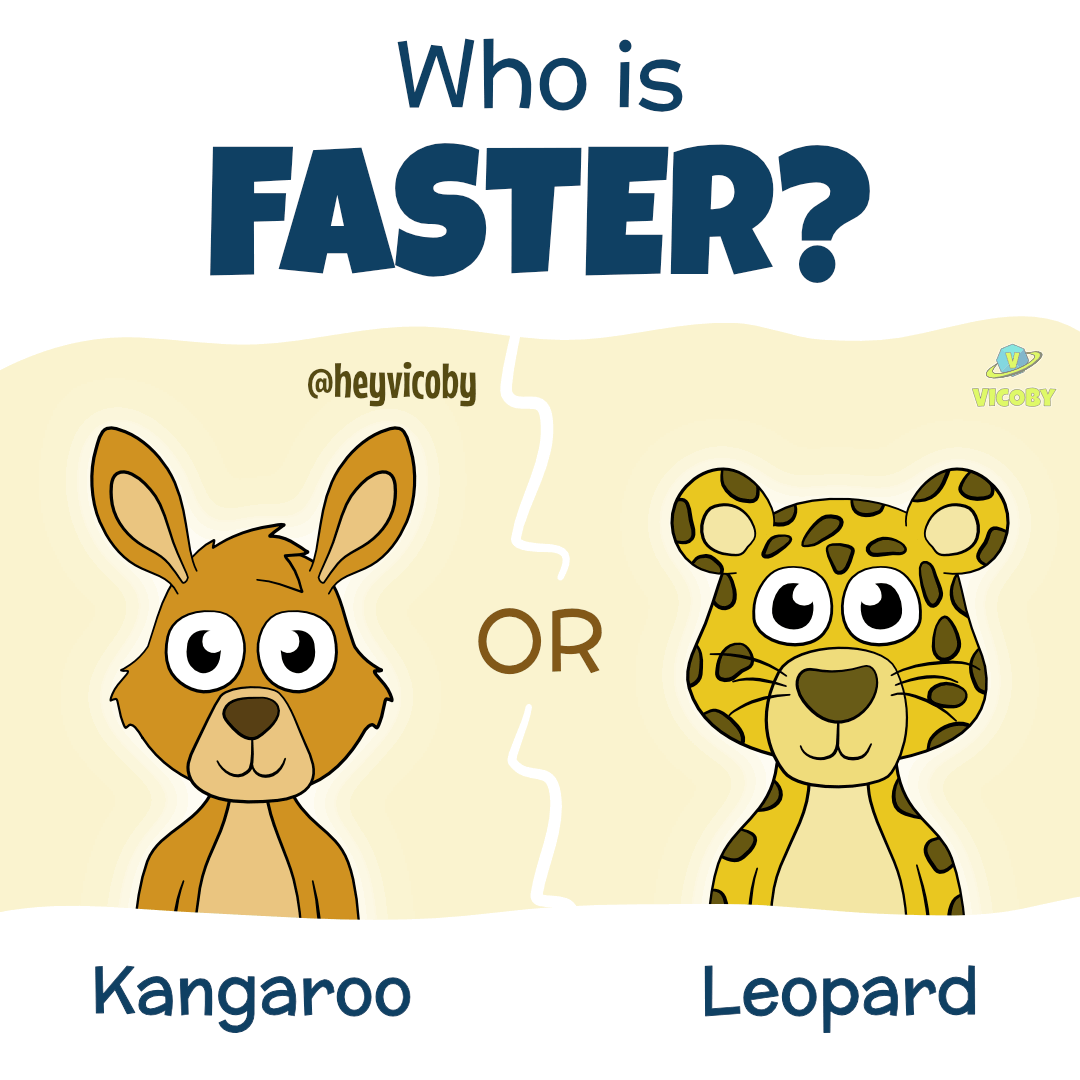 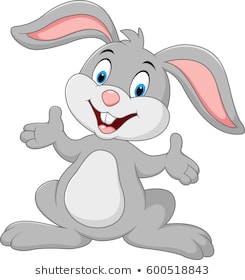 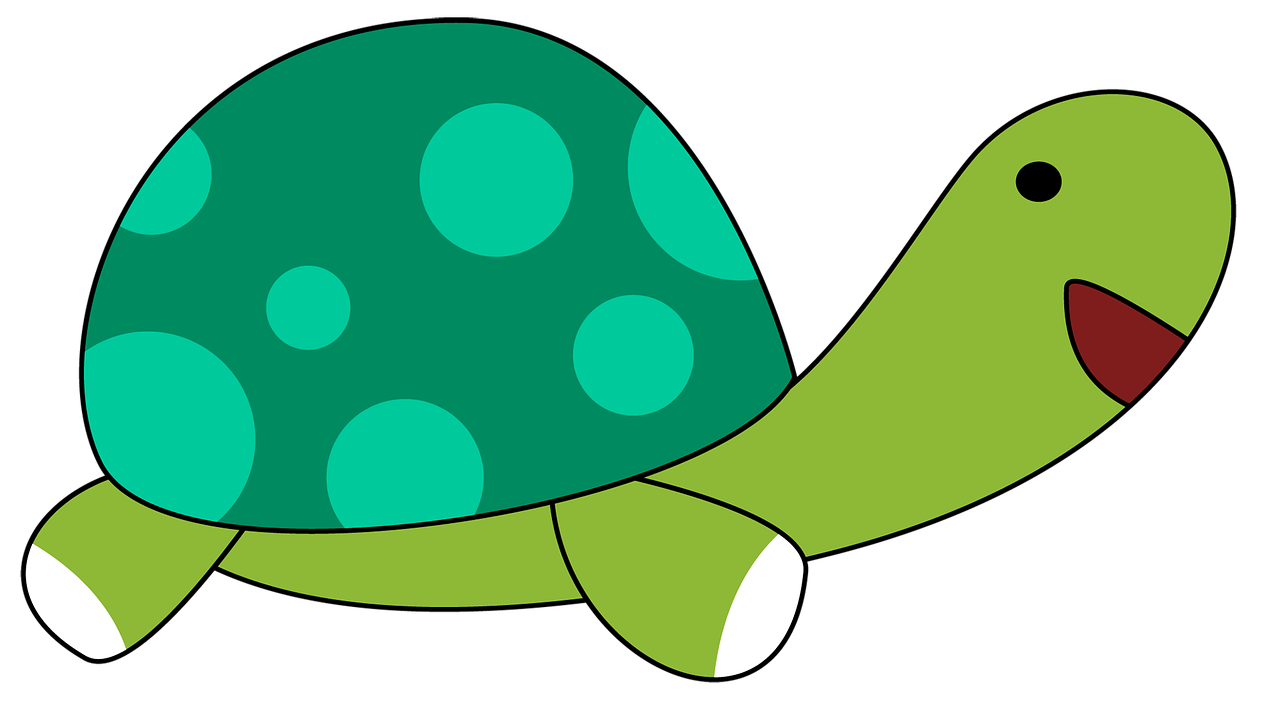 Team Turtle
Team Rabbit
Choose the correct answer a,b or c.
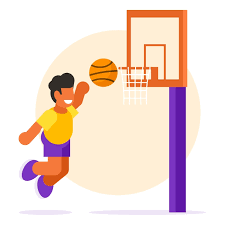 A: What’s your favourite _______?
B: It’s basketball.
c
a
b
sport
animal
food
Choose the correct answer a,b or c.
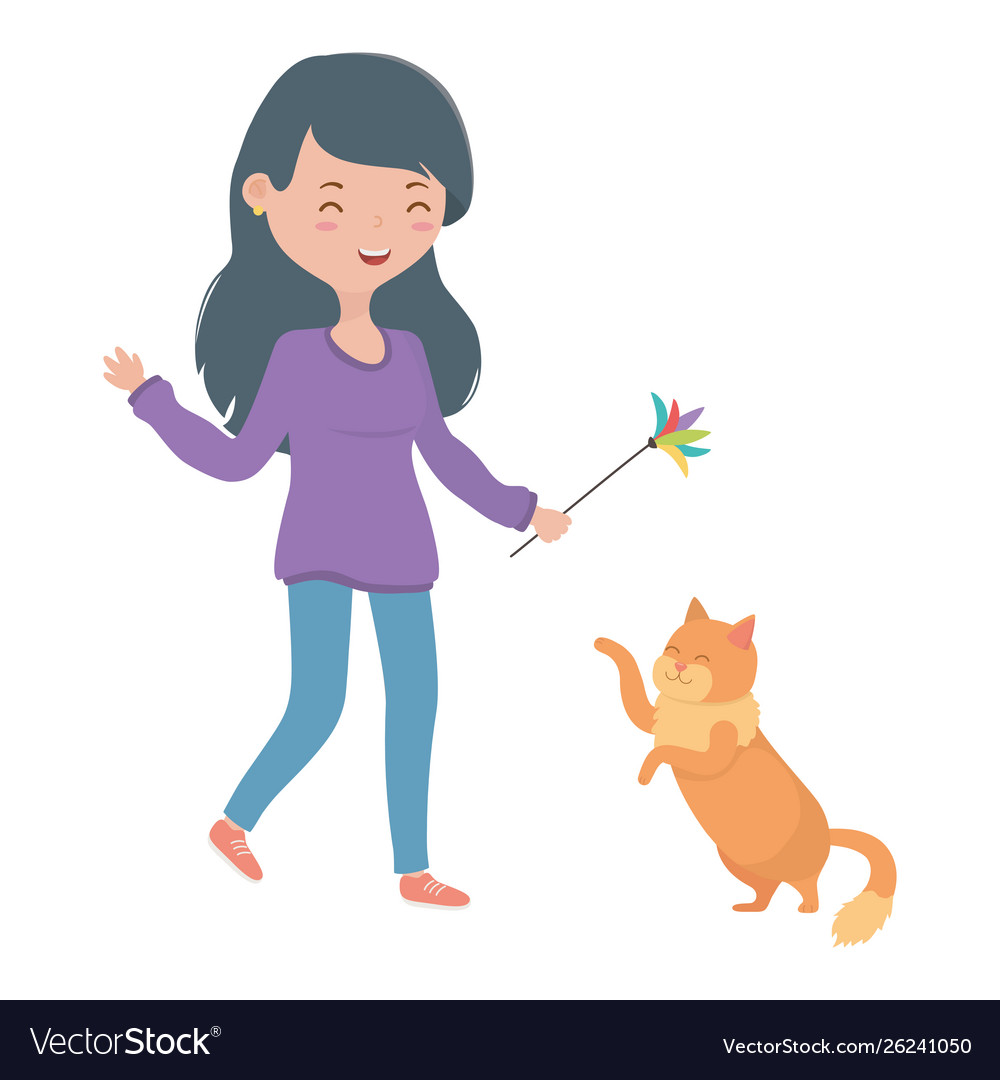 A: What’s your favourite animal?
B: It’s _____.
b
a
c
a cat
a dog
cat
Choose the correct answer a,b or c.
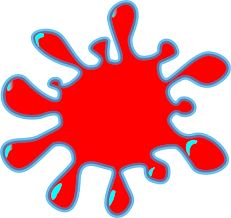 A: What’s your favourite colour?
B:  ___ red.
c
a
b
It’s
A
It
Choose the correct answer a,b or c.
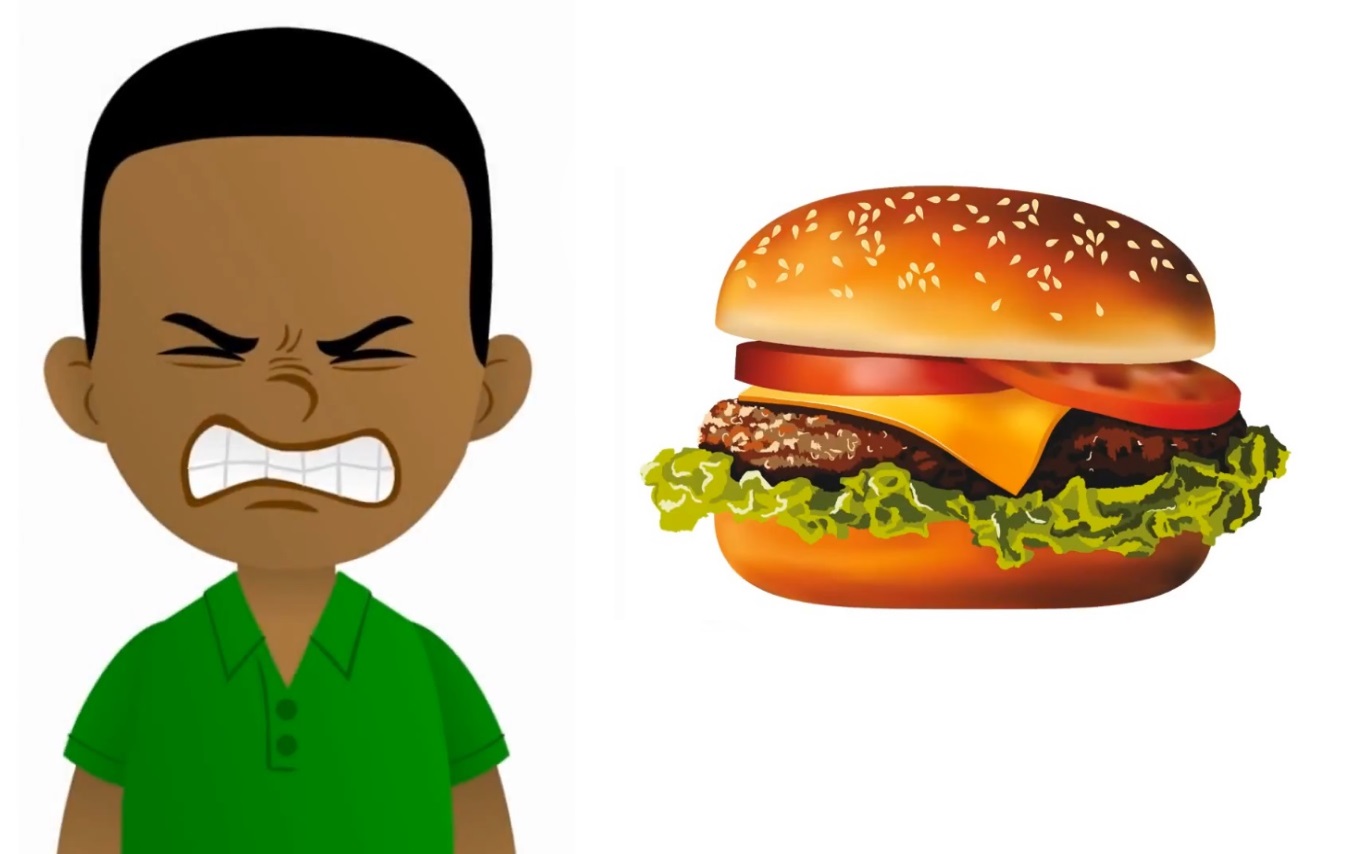 A: My favourite food is hamburger.
     Do you like hamburger, too?
B: No, I ____.
b
a
c
do
don’t
am
Summary
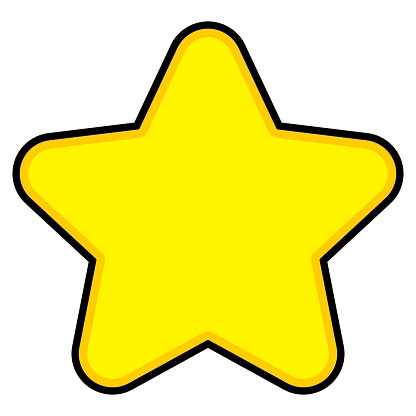 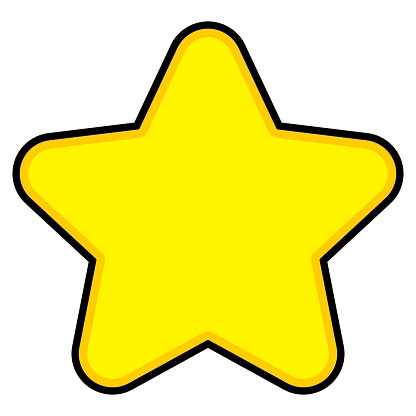 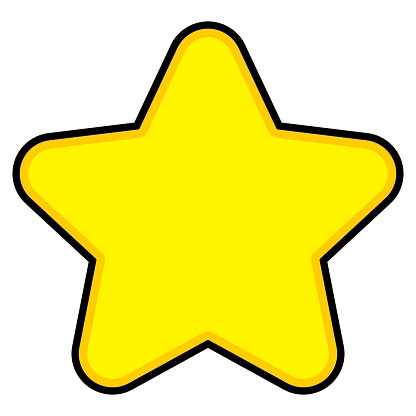 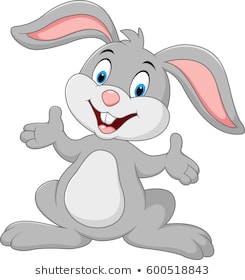 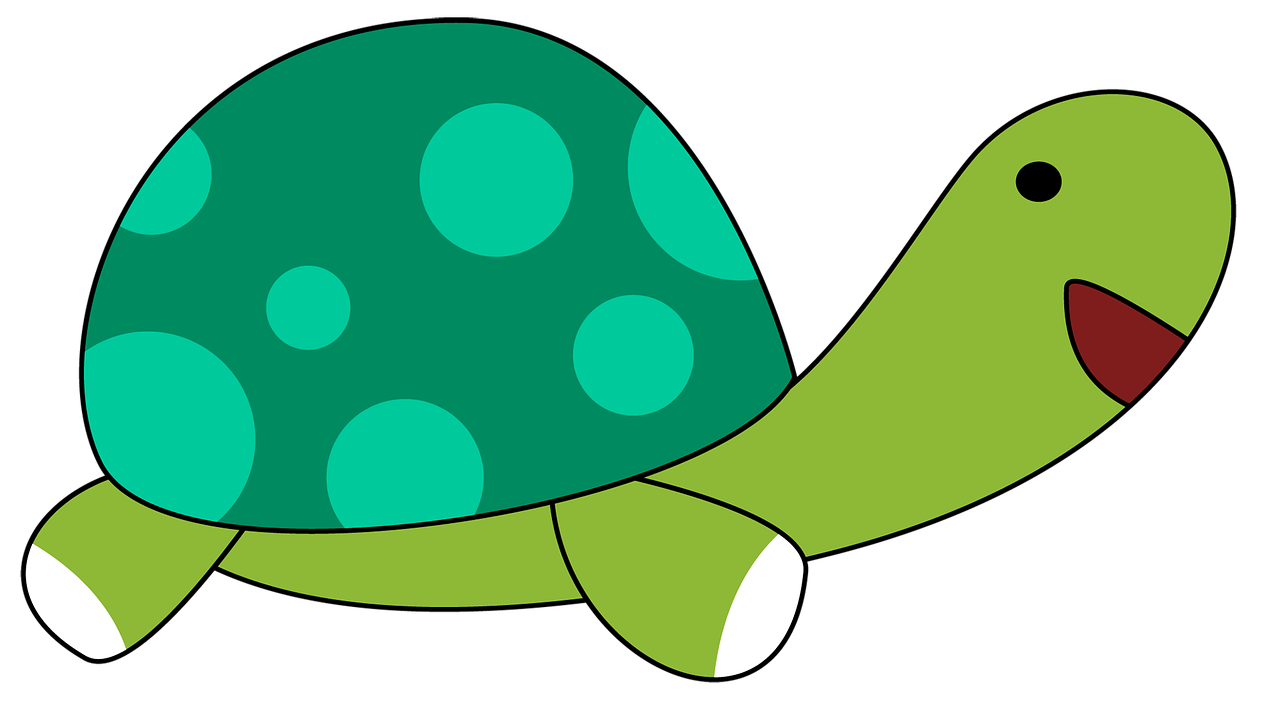 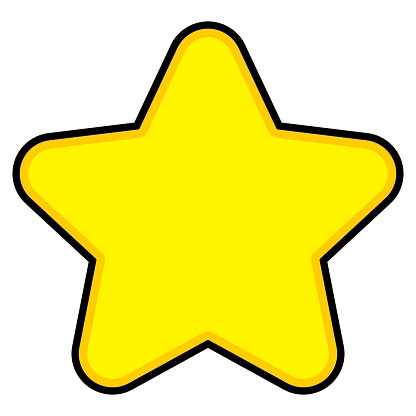 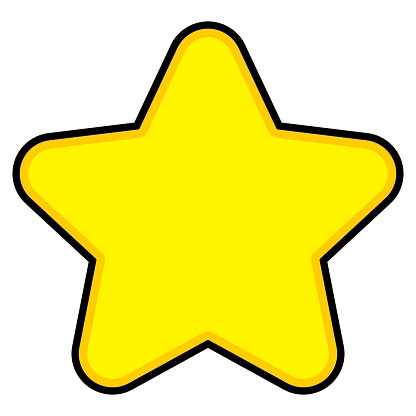 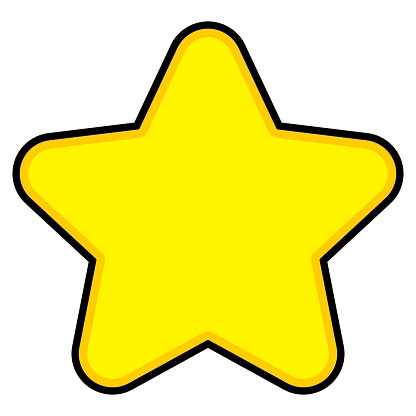 [Speaker Notes: GV nháy vào  biểu tượng của đội chơi để tính điểm cho các đội. Mỗi lần nháy 1 ngôi sao xuất hiện.]
02
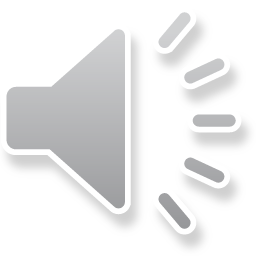 Listen and repeat.
Listen and repeat.
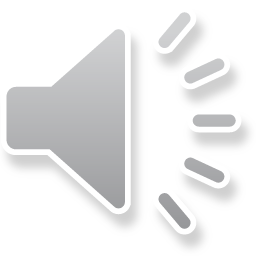 I like dolphins.
'
'
dolphin
Listen and repeat.
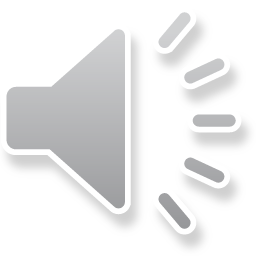 '
'
tennis
He plays tennis on Sundays.
Listen and repeat.
'
'
'
'
dolphin
tennis
I like dolphins.
He plays tennis on Sundays.
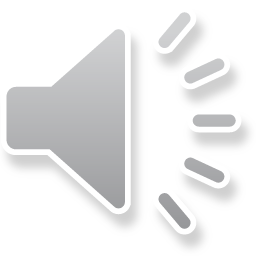 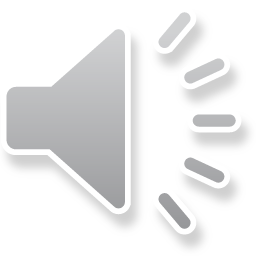 03
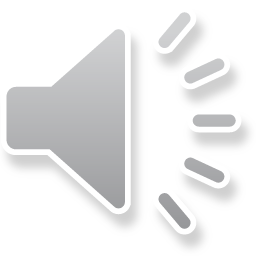 Circle, listen and check.
Circle, listen and check.
1.
c. behind
a. dolphin
b. giraffe
2.
c. England
a. Japan
b. July
3.
c. goodbye
a. tennis
b. hello
Circle, listen and check.
1.
c. behind
a. dolphin
b. giraffe
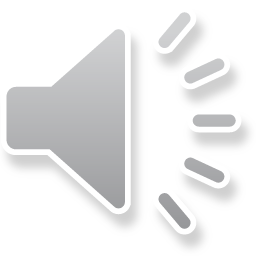 Circle, listen and check.
2.
c. England
a. Japan
b. July
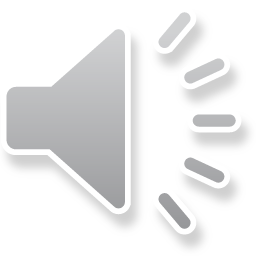 Circle, listen and check.
3.
c. goodbye
a. tennis
b. hello
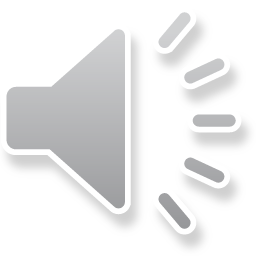 Circle, listen and check.
1.
c. behind
a. dolphin
b. giraffe
2.
c. England
a. Japan
b. July
3.
c. goodbye
a. tennis
b. hello
04
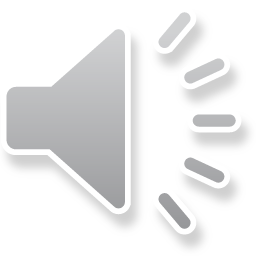 Let’s chant.
Let’s chant.
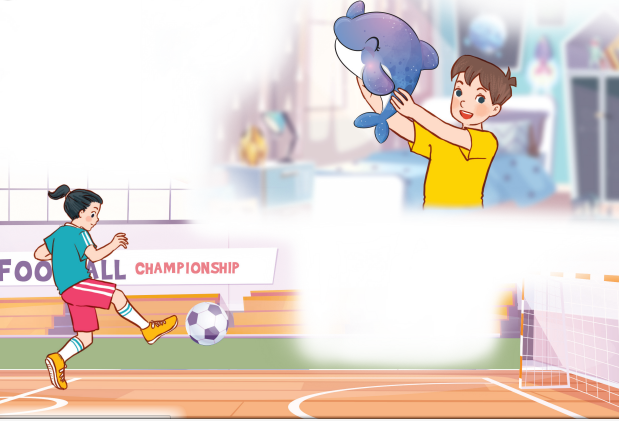 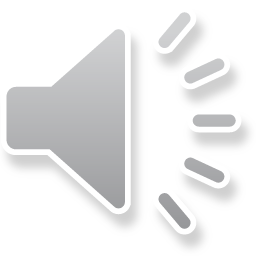 What’s your favourite animal?
Do you like pandas? 
No, I don’t. 
I don’t like pandas. 
I like dolphins.
What’s your favourite sport? 
Do you like tennis? 
No, I don’t. 
I don’t like tennis. 
I like football.
Let’s chant.
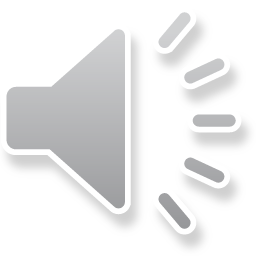 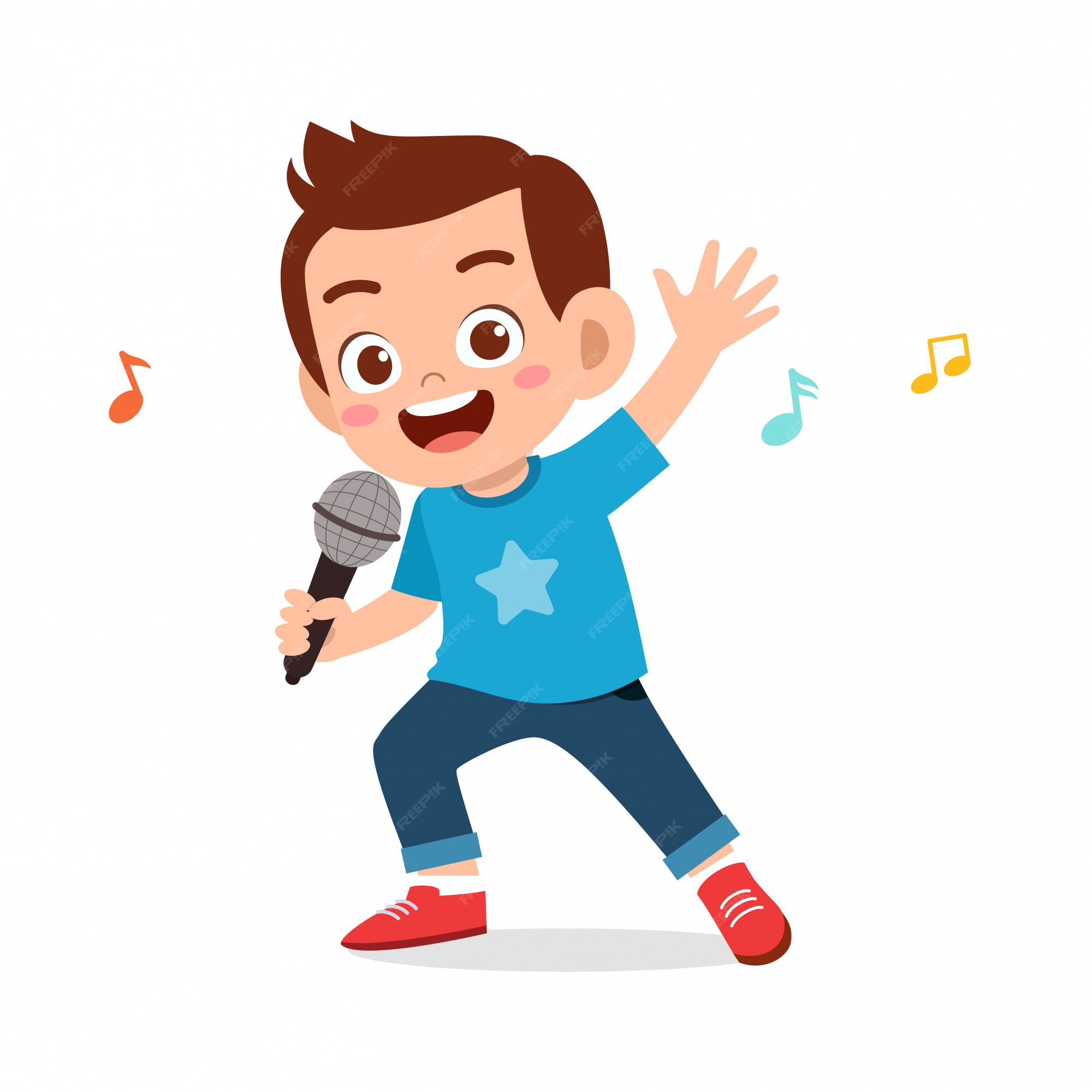 What’s your favourite animal?
Do you like pandas? 
No, I don’t. 
I don’t like pandas. 
I like dolphins.
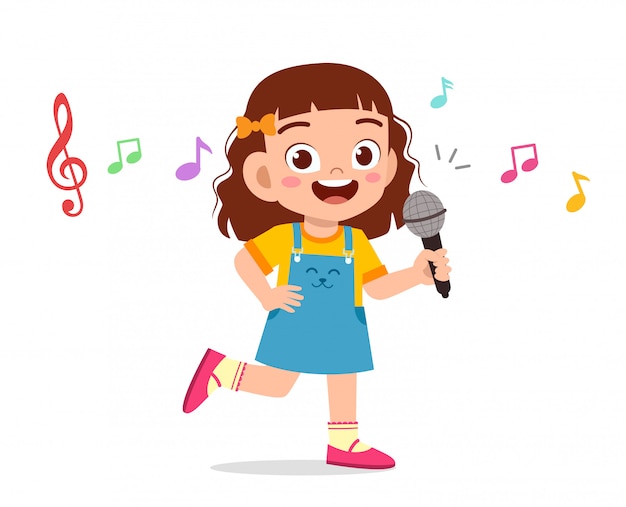 What’s your favourite sport? 
Do you like tennis? 
No, I don’t. 
I don’t like tennis. 
I like football.
05
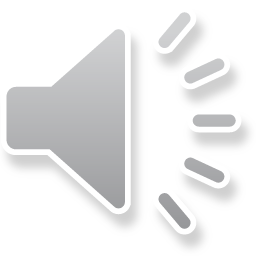 Fun corner and wrap-up
Jumping Games
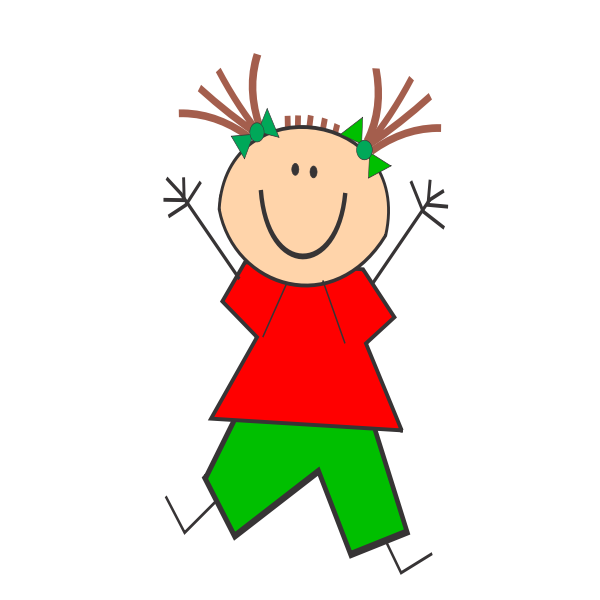 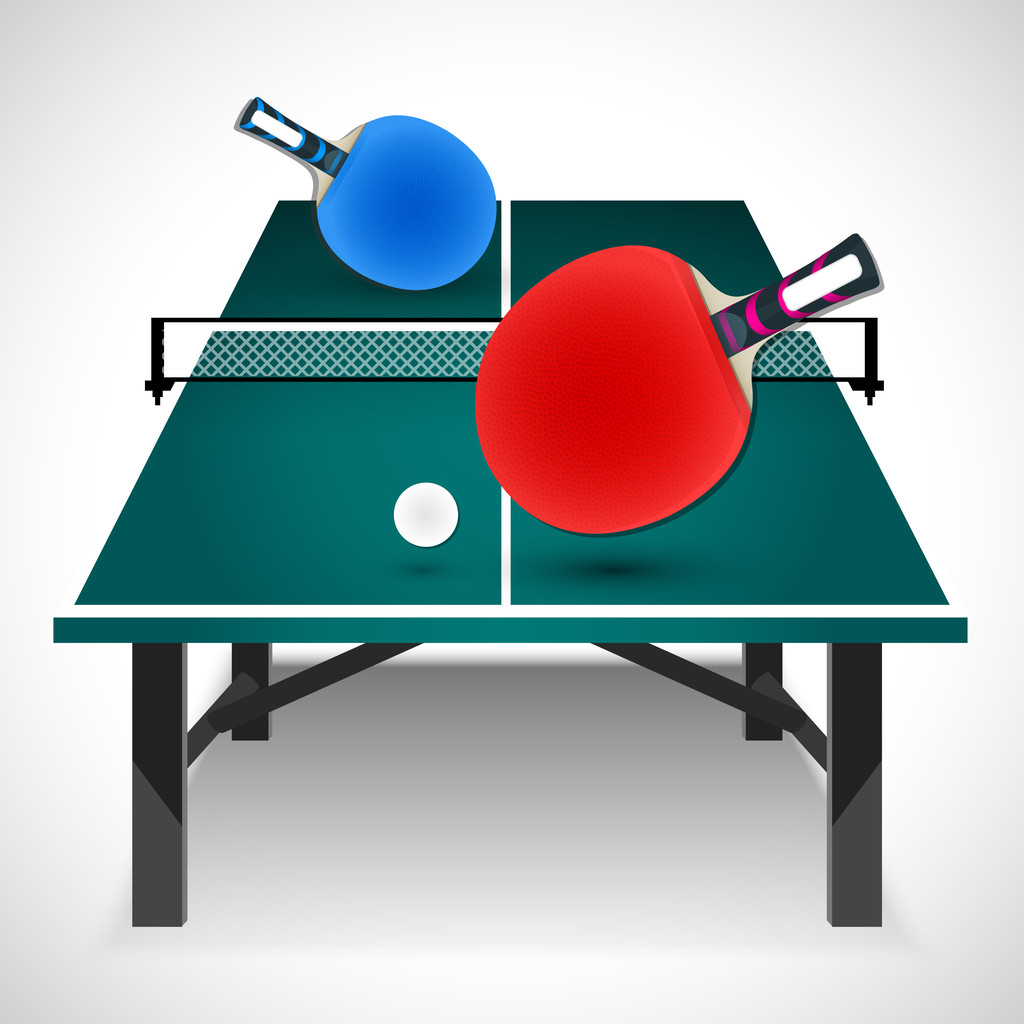 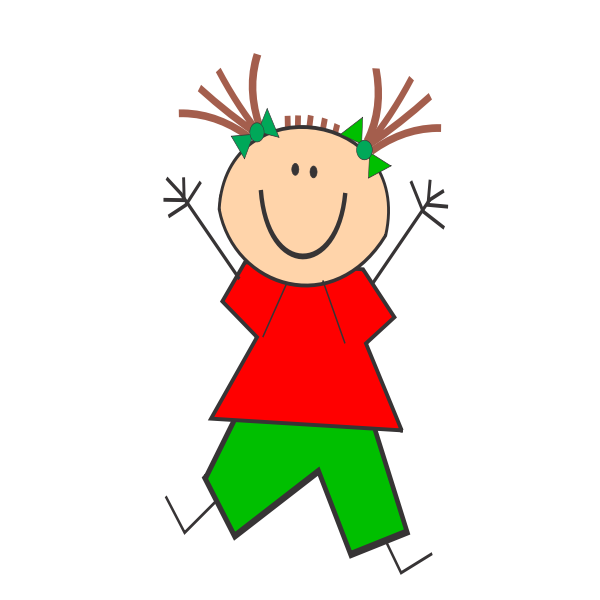 table tennis
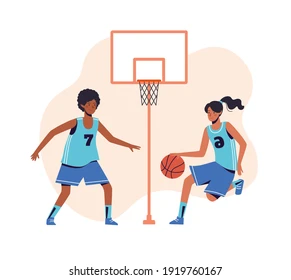 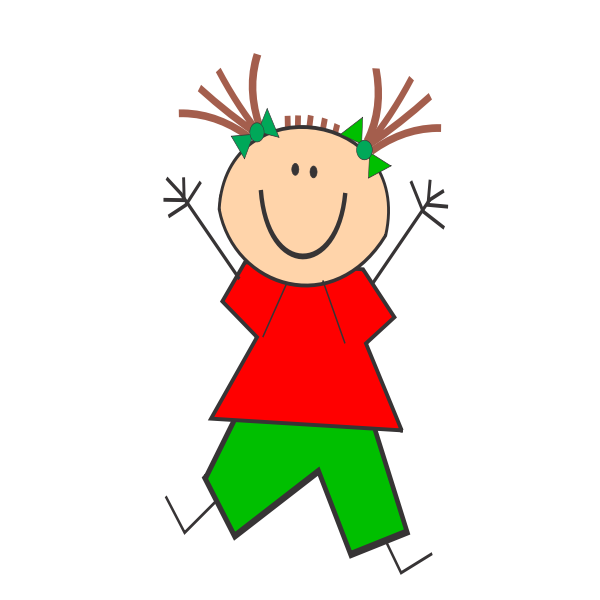 football
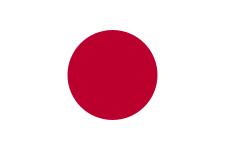 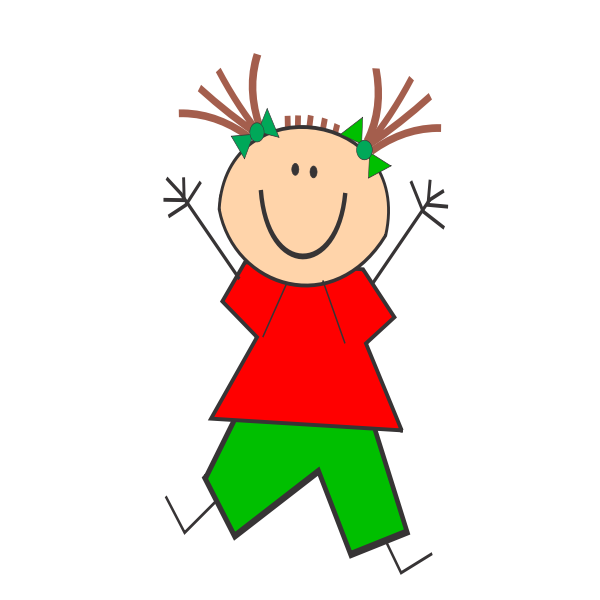 Japan
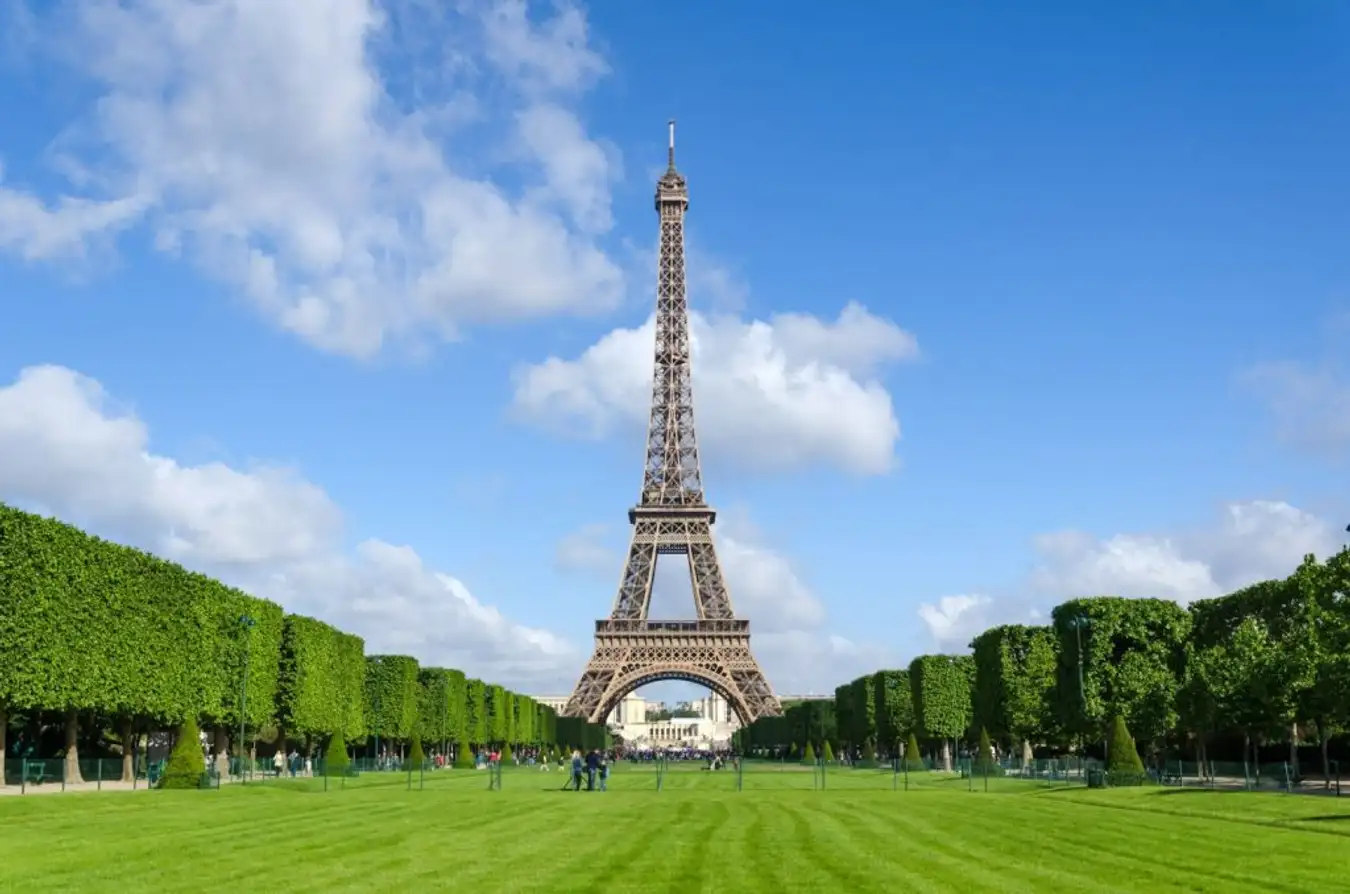 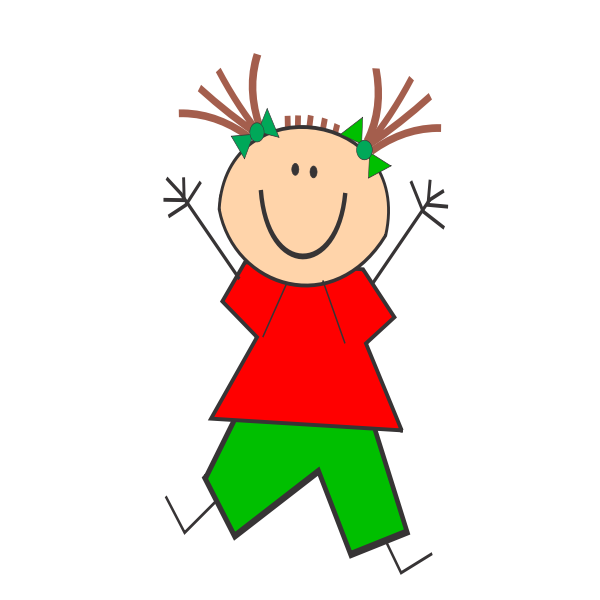 England
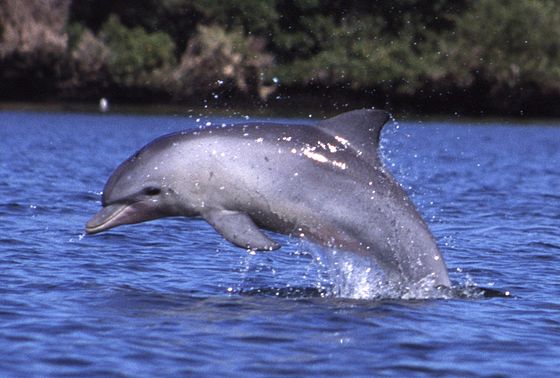 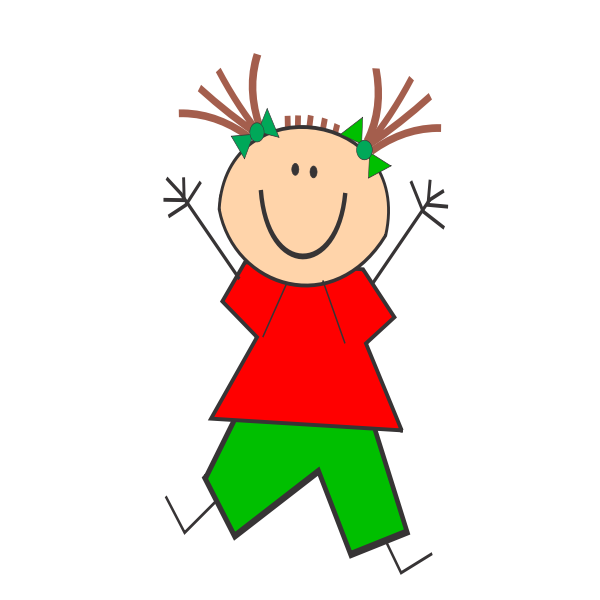 dolphin
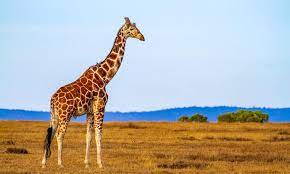 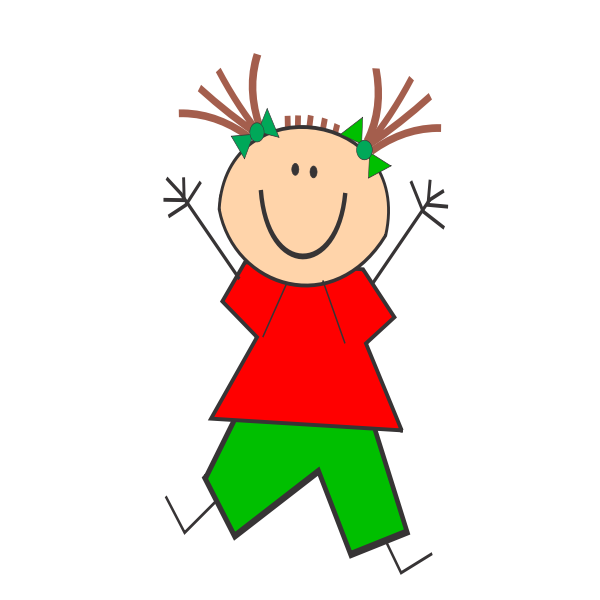 giraffe
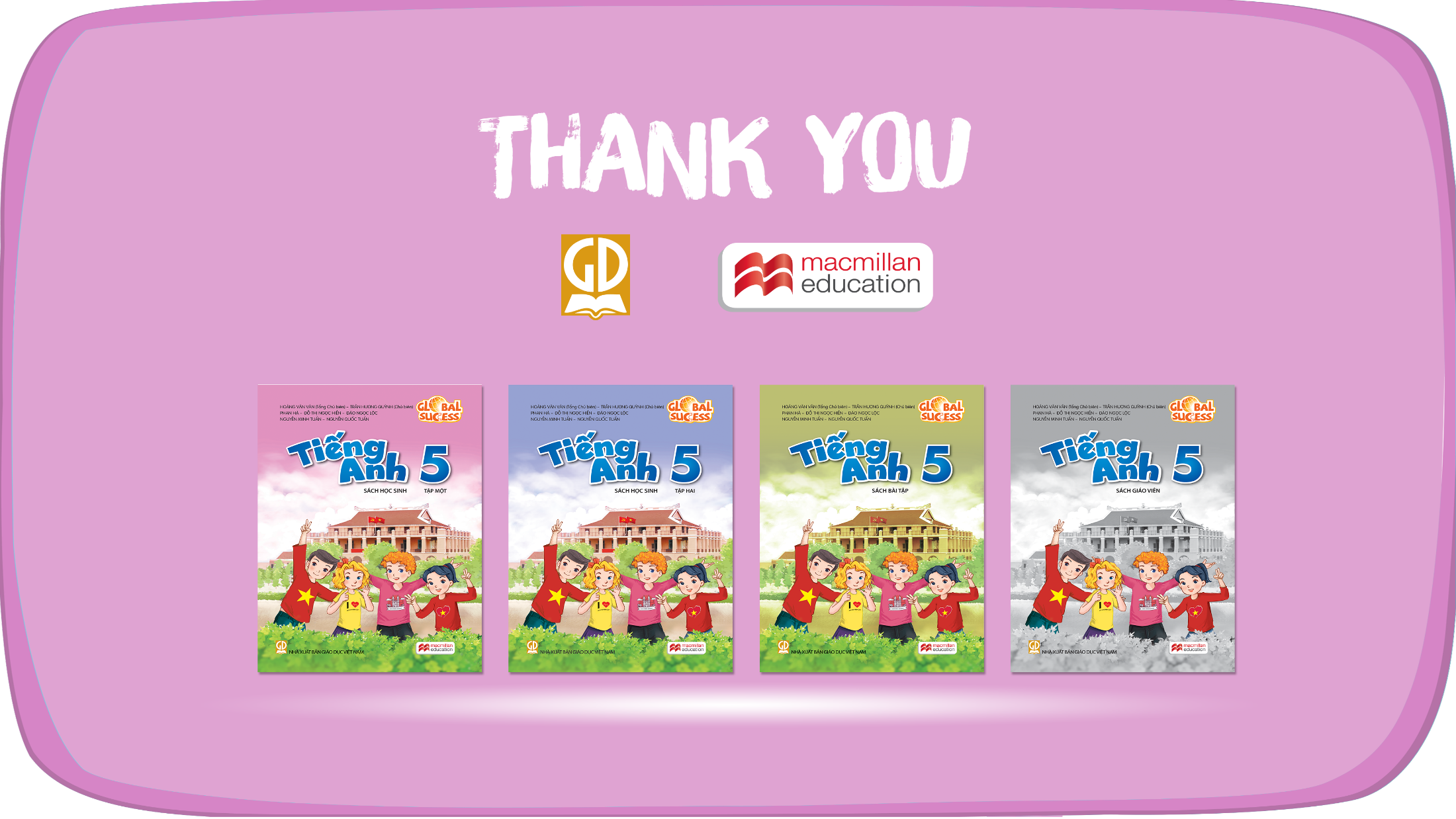 Website: hoclieu.vn
Fanpage: https://www.facebook.com/tienganhglobalsuccess.vn/